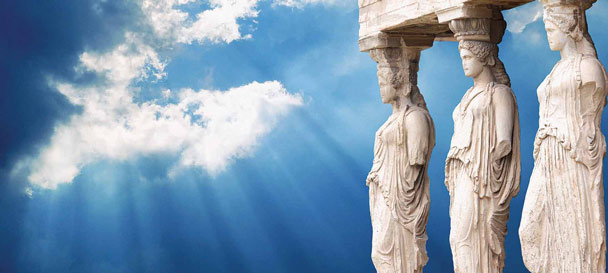 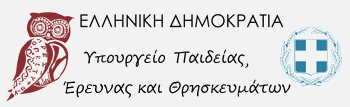 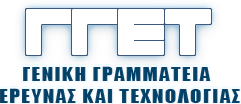 Η μέχρι σήμερα Δραστηριότητα της πλατφόρμας «Τεχνολογίες Πληροφορικής & Επικοινωνιών» της ΓΓΕΤ για το σχεδιασμό της στρατηγικής Έρευνας και Καινοτομίας για την Έξυπνη Εξειδίκευση (RIS3)
1η συνάντηση συμβουλευτικής ομάδας εργασίας
Δευτέρα 28/3/2016

Βασίλης Γογγολίδης
Δ/νση Σχεδιασμού & Προγραμματισμού Πολιτικών & Δράσεων Έρευνας & Καινοτομίας
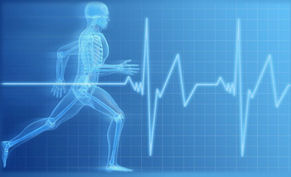 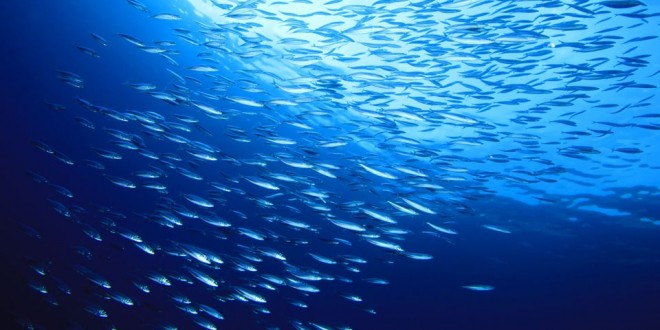 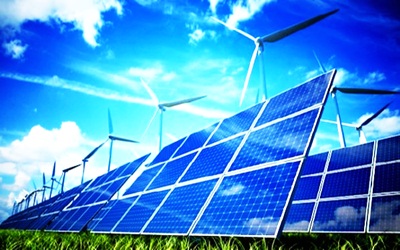 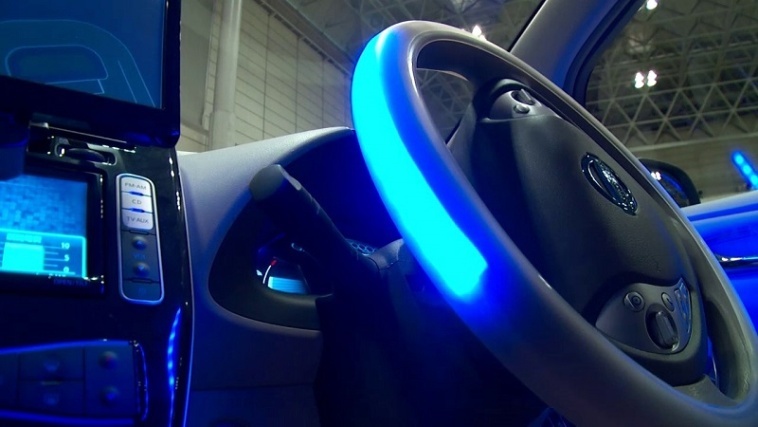 ΤΠΕ – Παρούσα κατάσταση κατάσταση
ΕΣΠΑ 2007 - 2013
2
Η έρευνα στον τομέα των ΤΠΕ εξακολουθεί να παρουσιάζει πολύ καλές επιδόσεις σε εθνικό επίπεδο
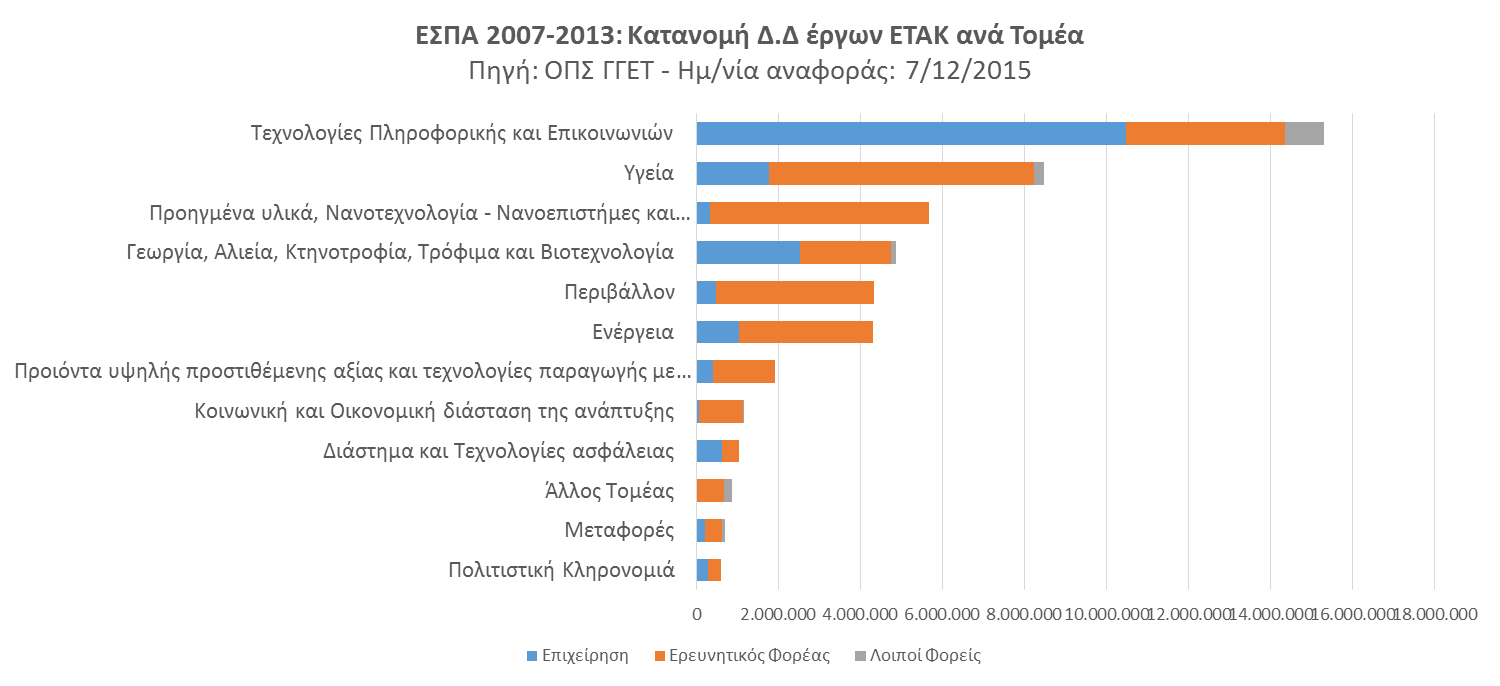 ΕΣΠΑ 2014-2020 
Στρατηγική Έξυπνης Εξειδίκευσης
3
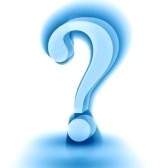 ΣΤΡΑΤΗΓΙΚΗ ΕΞΥΠΝΗΣ ΕΞΕΙΔΙΚΕΥΣΗΣ RIS3
(Research & Innovation Smart Specialization Strategy)
Εγκρίθηκε από την Κυβέρνηση
ΦΕΚ 1862 Β/27-8-2015
Η RIS3 δίνει έμφαση μέσα σε κάθε κλάδο για συγκεκριμένες οικονομικές δραστηριότητες που:
Είναι νέες, βοηθούν στην ανακάλυψη ευκαιριών, έχουν τη δυνατότητα να προκαλέσουν διάχυση γνώσης 
Μπορούν να δημιουργήσουν μέσω τεχνολογικής αναβάθμισης διαρθρωτικές αλλαγές στον κλάδο (εκσυγχρονισμό, διαφοροποίηση, μετάβαση από έναν κλάδο σε άλλον)
Απαιτούν δημόσια χρηματοδότηση για να αναδειχθούν και να ενισχυθούν (π.χ. μπορούν να αποτύχουν χωρίς τον κατάλληλο συντονισμό)
Εγκρίθηκε από την Ε.Ε
22-10-2015
Στρατηγική Έξυπνης Εξειδίκευσης
Μεθοδολογία σχεδιασμού
4
Η MEΘΟΔΟΛΟΓΙΑ ΔΙΑΜΟΡΦΩΣΗΣ ΣΤΡΑΤΗΓΙΚΗΣ RIS3 ΣΕ ΕΘΝΙΚΟ ΕΠΙΠΕΔΟ
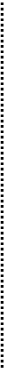 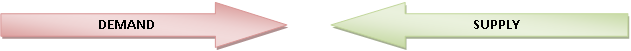 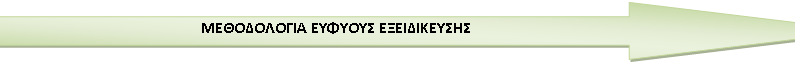 Τεχνολογίες Πληροφορικής και Επικοινωνιών Βασικοί στόχοι
5
Βασικοί στόχοι της στρατηγικής ΕΤΑΚ για τις ΤΠΕ είναι :
Ενίσχυση της επιχειρηματικότητας μέσω της Έρευνας, Τεχνολογικής Ανάπτυξης & Καινοτομίας,  με εξυπηρέτηση συγκεκριμένων εφαρμογών/αναγκών χρηστών (application driven research/ user driven innovation) στους τομείς προτεραιότητας της οικονομίας,
Προώθηση νέων τεχνολογιών αιχμής ή αναβάθμιση ήδη υπαρχουσών που θα ενισχύσουν τον ίδιο τον κλάδο ΤΠΕ στην παραγωγή καινοτόμων προϊόντων/υπηρεσιών (technology Push),
Συμμετοχή στις αναδυόμενες τεχνολογίες αιχμής & ενίσχυση ηλεκτρονικών ερευνητικών υποδομών, συναφών με την στρατηγική ευφυούς εξειδίκευσης
Στρατηγική Έξυπνης Εξειδίκευσης
2 συνεδριάσεις της πλατφόρμας ΤΠΕ
6
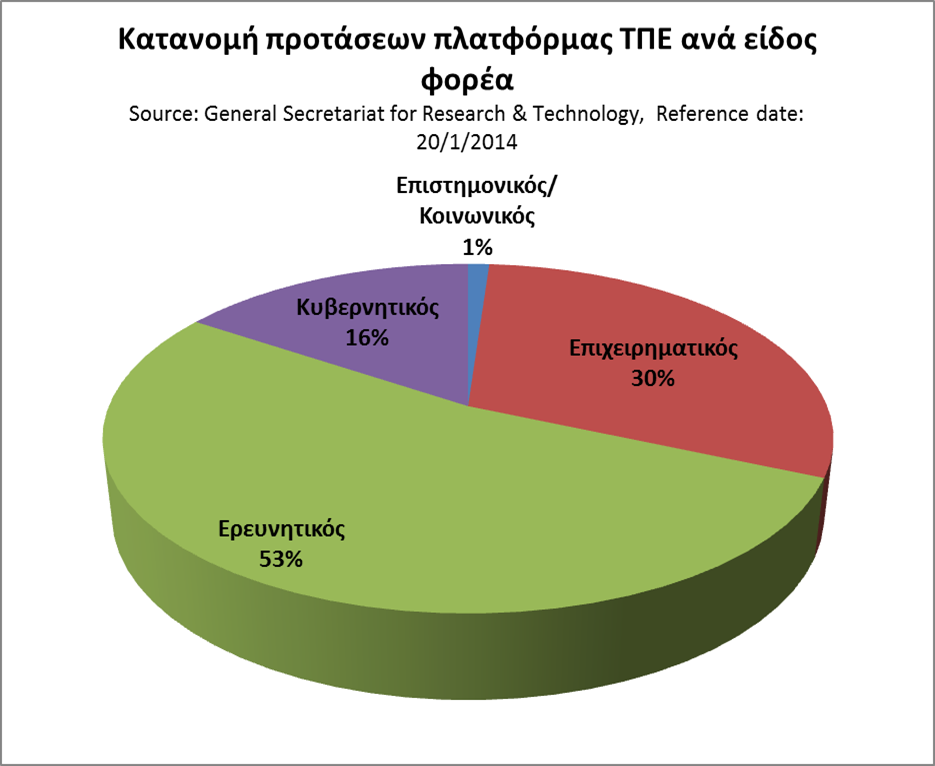 Στρατηγική Έξυπνης Εξειδίκευσης-Πλατφόρμα ΤΠΕ
Χρήση τεχνολογιών Η2020-ICT ως κοινού λεξικού
7
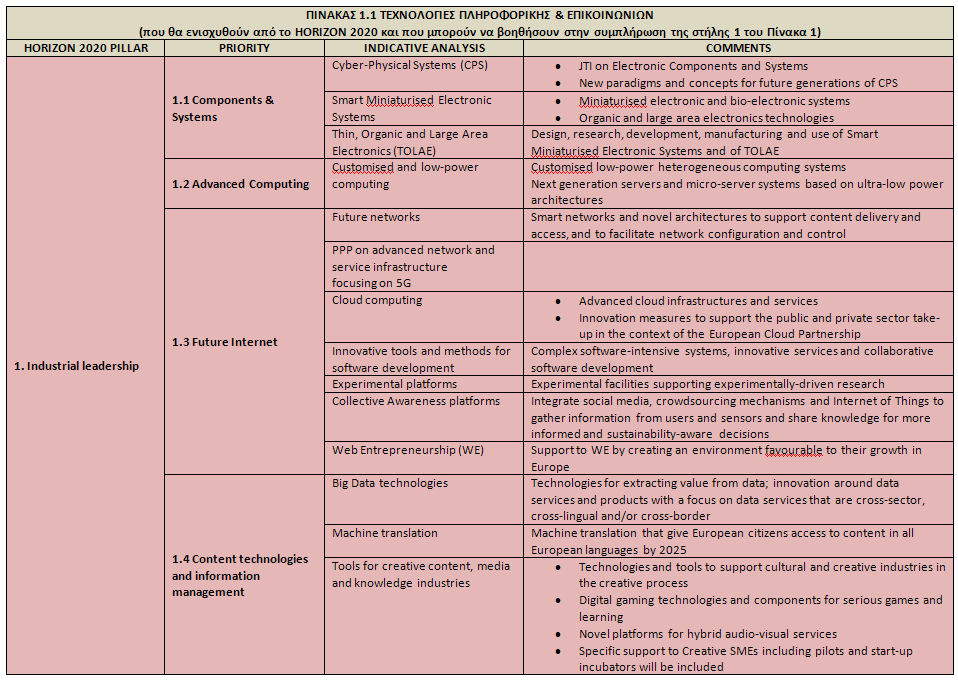 1ο επίπεδο
2ο επίπεδο
3ο επίπεδο
Στρατηγική Έξυπνης Εξειδίκευσης-Πλατφόρμα ΤΠΕ
Προτάσεις που υποβλήθηκαν - Επεξεργασία
8
Double-click
Στρατηγική Έξυπνης Εξειδίκευσης-Πλατφόρμα ΤΠΕ
Μεθοδολογία επεξεργασίας των προτάσεων
9
Τεχνολογίες Πληροφορικής και Επικοινωνιών  Προτεραιότητες 1/2
10
Ανάλυση προτεραιοτήτων εδώ
Τεχνολογίες Πληροφορικής και Επικοινωνιών  Προτεραιότητες 2/2
11
Ανάλυση προτεραιοτήτων εδώ
Τεχνολογίες Πληροφορικής και Επικοινωνιών  Συσχέτιση με τομείς
12
Κατανομή χρηματοδότησης της στρατηγικής 2014-2020 ανά τομέα προτεραιότητας
13
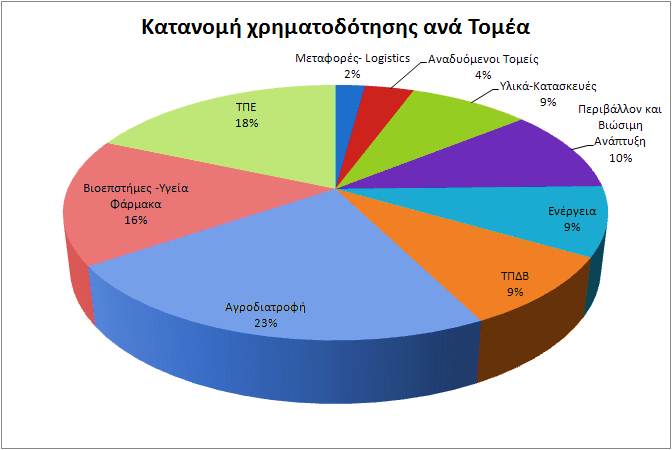 Στρατηγικές Επιλογές πολιτικής για την Έξυπνη Εξειδίκευση
14
ΤΕΧΝΟΛΟΓΙΕΣ ΓΕΝΙΚΗΣ ΕΦΑΡΜΟΓΗΣ
Πλατφόρμα ΓΓΕΤ για τις ΤΠΕ
Επόμενα βήματα
15
Κριτήρια
Χρήσιμα έγγραφα
16
ΦΕΚ έγκρισης Εθνικής Στρατηγικής Έρευνας και Καινοτομίας για την Έξυπνη Εξειδίκευση: Τεύχος Β, Αρ.1862/27-8-2015, URL
Επιχειρησιακό πρόγραμμα ΕΠΑΝΕΚ: http://www.antagonistikotita.gr/epanek/secretariat1.asp  
Σύμφωνο Εταιρικής Σχέσης: http://www.mou.gr/el/pages/eLibraryFS.aspx?item=2136 
Εθνικός Οδικός Χάρτης Ερευνητικών Υποδομών : http://www.gsrt.gr/News/Files/New987/road-map-web_version_final.pdf
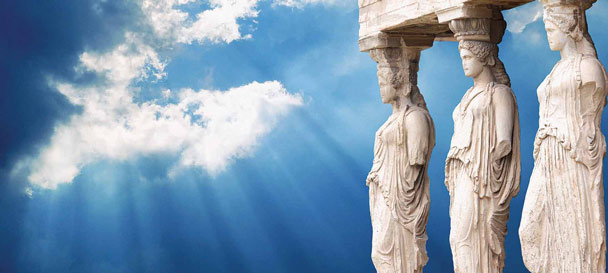 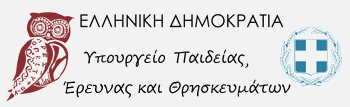 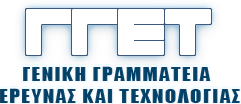 Ευχαριστώ για την προσοχή σας !
bgogol [at] gsrt.gr
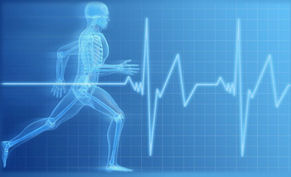 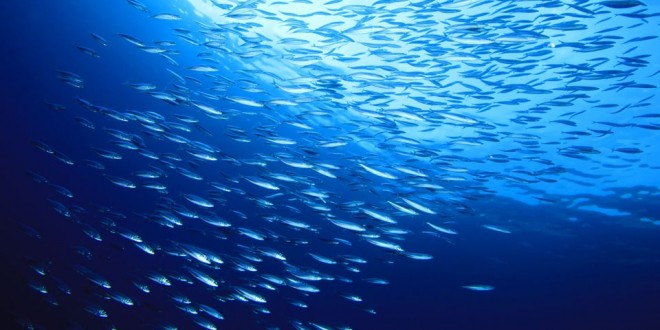 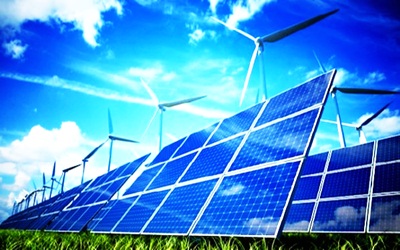 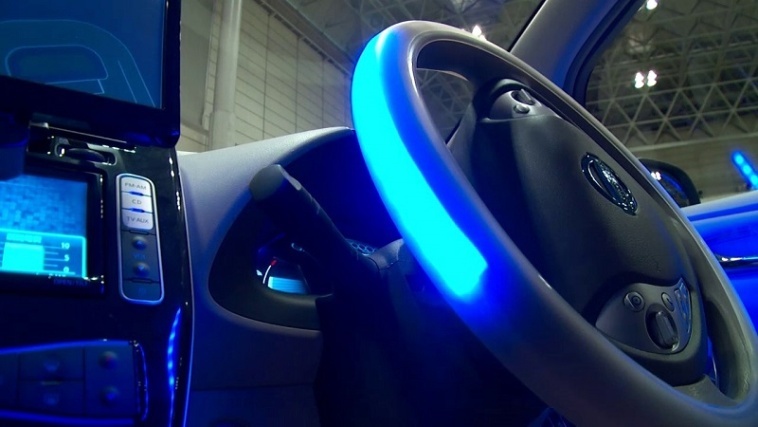